Presentación del Modelo y Ruta Crítica para la operación de Oficiales de Protección a la Infancia en América Central, con base en la adopción de la práctica Mexicana.
Dalia Gabriela García Acoltzi
Antecedentes
El 30 de marzo del 2007, se instaló la Mesa de Diálogo Interinstitucional sobre Niñas, Niños y Adolescentes No Acompañados y Mujeres Migrantes, la cual tiene como objetivo primordial diseñar acciones concretas para atender esta situación..

En esta Mesa de Diálogo se creó el “Modelo de Protección de los Derechos de los Niños, Niñas y Adolescentes Migrantes y Repatriados”, en donde se contempló la instauración de la figura del “Oficial de Protección a la Infancia” (OPI).

Los OPIS son Agentes Federales de Migración que tienen como principal tarea, garantizar el respeto a los derechos humanos de los niños, niñas y adolescentes migrantes (NNA), en especial de los no acompañados, y sus principales funciones son las siguientes:
Principales Funciones
Introducción
Derivado del contexto migratorio global, y partiendo del Modelo de Oficiales de Protección a la Infancia (OPI), nos enfrentamos como país a un reto de atención integral a la niñez migrante, de lo cual se derivan tres aspectos fundamentales que actualmente se están trabajando en un contexto de coordinación entre los distintos países, niveles de gobierno y con la participación de la sociedad.
Nuevos escenarios
Actualmente tenemos tres escenarios que estamos atendiendo:
Organizar la operación de los Oficiales de Protección a la Infancia tomando como base la operación.
Velar el principio del interés superior del niño en el marco de nuestras atribuciones.
Ampliar el modelo a otros migrantes en condiciones de vulnerabilidad.
Organizar la operación de los Oficiales de Protección a la Infancia tomando  como base la operación.
Manual Operativo:
Dar a conocer un perfil del Oficial de Protección a la Infancia.
Plantea una coordinación operativa de los OPIS a nivel Central.
Hace hincapié en la importancia de Replicar la vinculación interinstitucional a nivel local donde se puedan tocar los temas de protección a la infancia particulares en las entidades federativas. 
Propone un mecanismo de supervisión del quehacer de cada Oficial de Protección a la Infancia. 
Brindar herramientas de apoyo al Oficial de Protección a la Infancia.
Velar el principio del interés superior del niño en el marco de nuestras atribuciones y respetando la legislación actual
Lo anterior significa reconocer el interés superior del niño sobre su situación migratoria en nuestras actuaciones.
Explorar a nivel nacional y regional mecanismo de seguimiento en colaboración con las instituciones encargadas de salvaguardar la protección de la infancia, tomando en cuenta el contexto familiar y social.
Hacer partícipe a la sociedad civil y a la iniciativa privada.
Ampliar el modelo a otros migrantes en condiciones de vulnerabilidad.
Con fundamento en el Acuerdo por el que se Emiten los Lineamiento en Materia de Protección al Migrante del Instituto Nacional de Migración publicado el 29 de noviembre de 2012 se contempla especializar personal del INM para atender a  niñas, niños y adolescentes migrantes no acompañado, mujeres, víctimas de delito, personas con discapacidad y adultos mayores (Art. 12).

Lo anterior contempla ampliar el espectro de atención de los Oficiales de Protección a la Infancia a otros grupos vulnerables.
Niñas, Niños y Adolescentes Migrantes Atendidos 2009-2015.
TOTAL GENERAL : 60,030
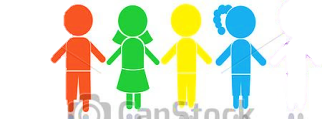 Niñas, Niños y Adolescentes Migrantes Atendidos.
POR GENERO
POR NACIONALIDAD
Muchas Gracias
Dalia Gabriela García Acoltzi
dggarcia@inami.gob.mx